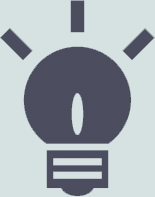 제         목
학    과 : 
학    번 :
이    름 :
INDEX
CONTENTS

2. CONTENTS

3. CONTENTS

4. CONTENTS
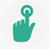 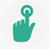 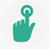 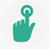 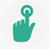 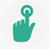 TITLE
Q&A
THANK YOU